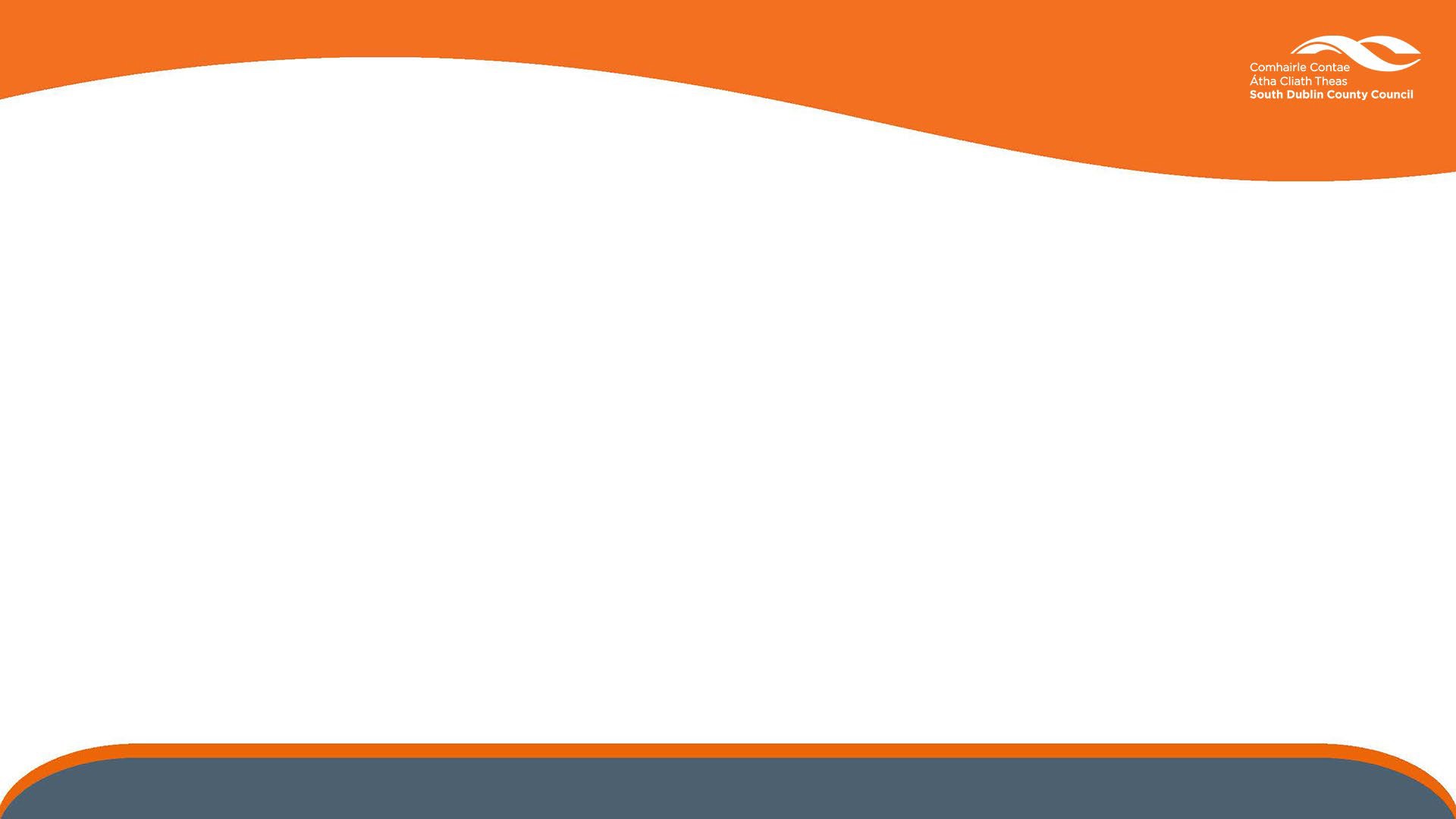 Proposed Extension of Duration to the Tallaght Town Centre Local Area Plan 2020 -2026 (LAP)
April Council Meeting
14th April 2025
Local Area Plan Context
Tallaght Town Centre Local Area Plan made on 8th June 2020 – for 6 years. 
The current LAP expiring in 2026 
Recommended approach is to extend the 6-year duration (2020-2026) of the plan  
Extension of the duration of the LAP brought to February SPC and Tallaght ACM in March 
If it expires in 2026 the specific policies and urban design led approach associated with Tallaght Town Centre will lapse, and there will be no local planning framework with policies and objectives for Tallaght Town Centre
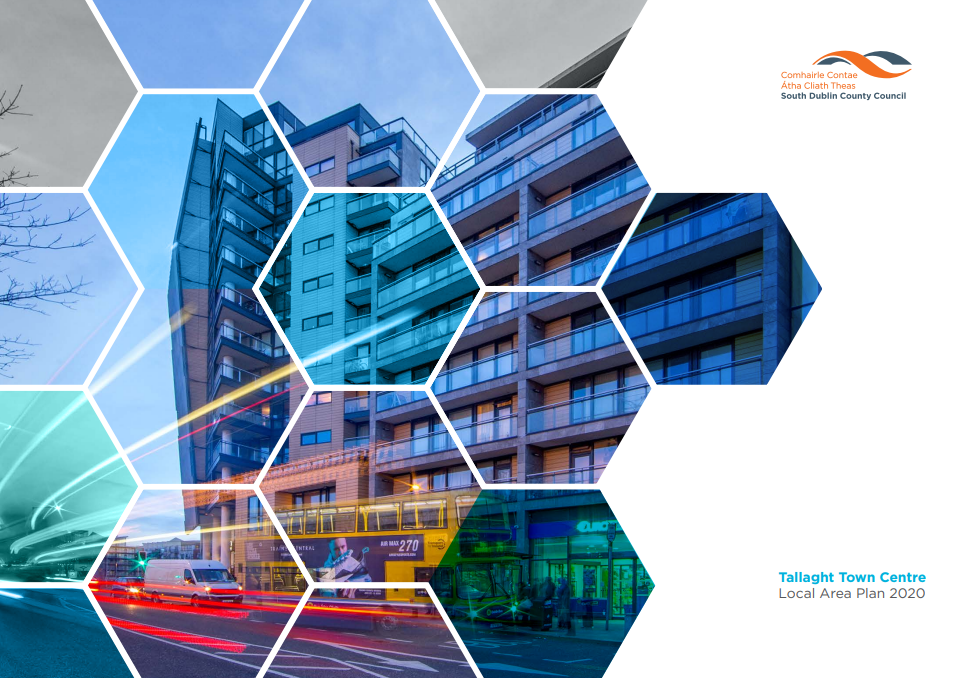 Process to Extend
Under Section 19 of the Planning and Development Act 2000 (as amended), option to extend LAP is available, subject to:
Timing – not more than 5 years after making LAP (more than 12 months before expiring) 
Extension – further period not exceeding 5 years  
Resolution by Council
Process to Extend
Under Section 19 of the Planning and Development Act 2000 (as amended), for resolution, Chief Executive required to prepare:  
an opinion that the Local Area Plan remains consistent with the objectives and core strategy of the relevant development plan (i.e. SDCC County Development Plan 2022-2028)
an opinion that the objectives of the LAP have not been substantially secured 
Confirmation that the sending and publishing of notices to commence the review of the LAP may be deferred and the period for which they may be deferred.
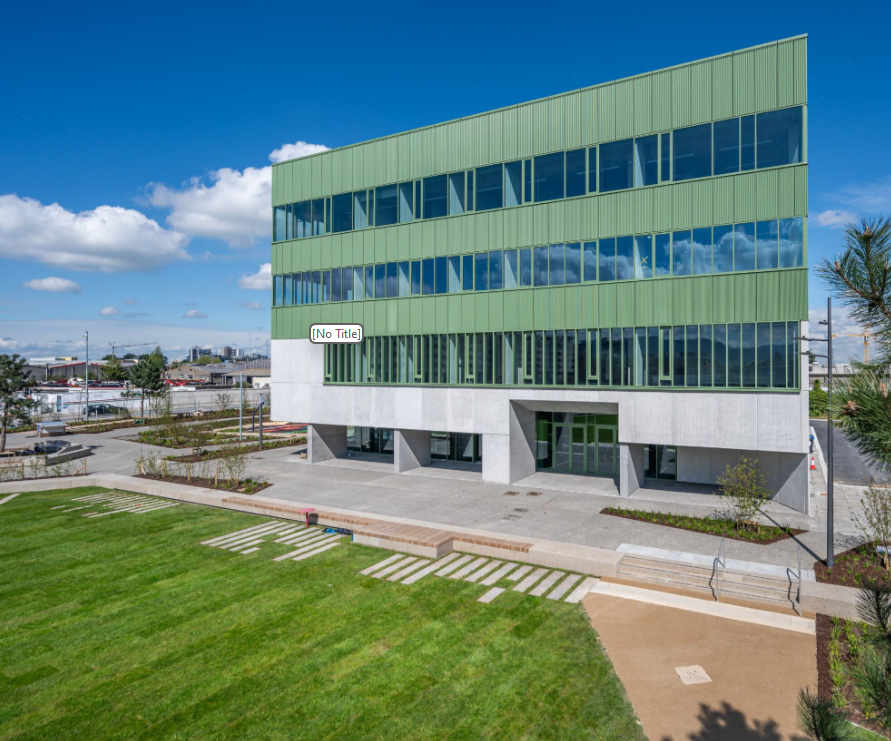 LAP Boundary
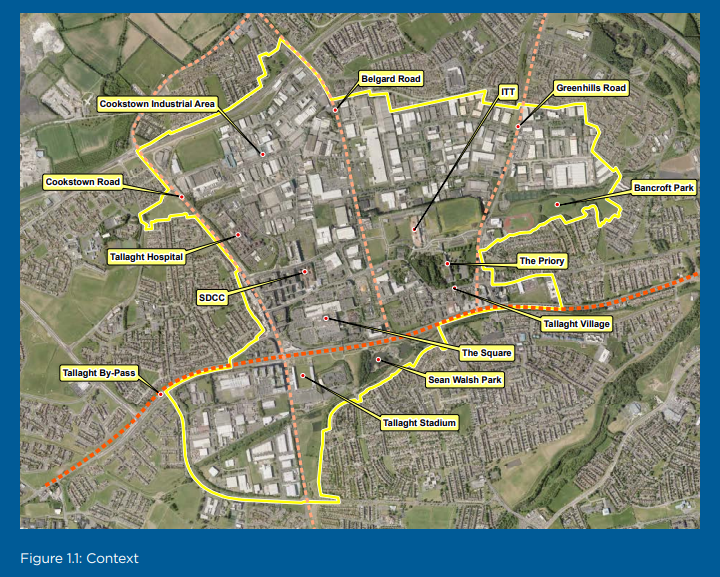 (i) Consistency with Development Plan and Core Strategy
The Tallaght Town Centre LAP and Development Plan are aligned with each other with regard to the land use zonings applied to Tallaght Town Centre area. No zoning changes occurred as part of the Development Plan Process.

The LAP is integrated into the Development Plan, and its faciliation is set out in the Core Strategy under Strategic Development Areas, and through the Development Plan through various Objectives to ensure implementation of a Plan Led Vision.
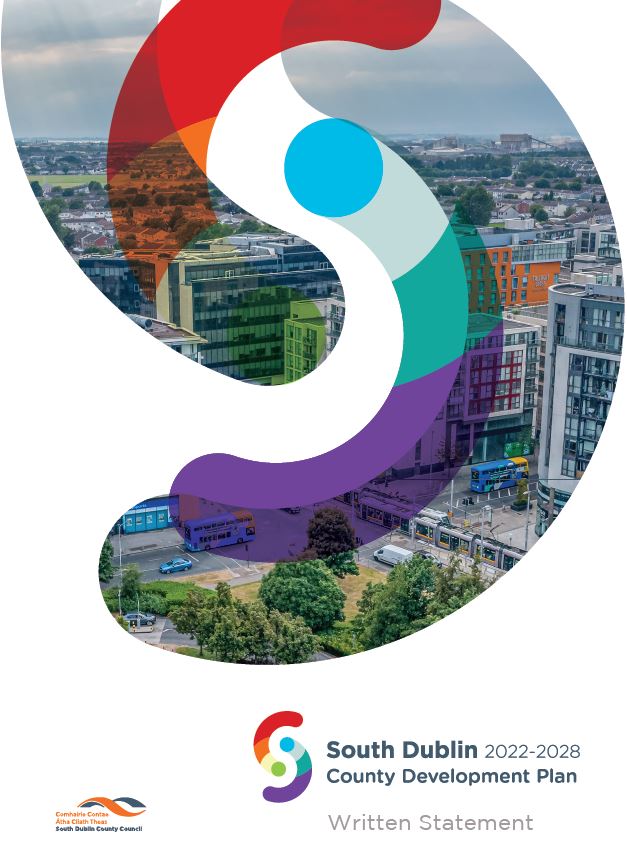 (i) Consistency with Development Plan
The LAP Overarching Objectives are consistent and integrated into the Development Plan Chapters.
(ii) Securing the Objectives of the LAP
The Tallaght Town Centre LAP is broken down into a number of Sections, each of which has associated objectives. 
These objectives are in addition to the Overarching Objectives outlined on previous slide. 
These objectives are essential to ensure the development and growth of Tallaght Town Centre through a Plan Led approach.
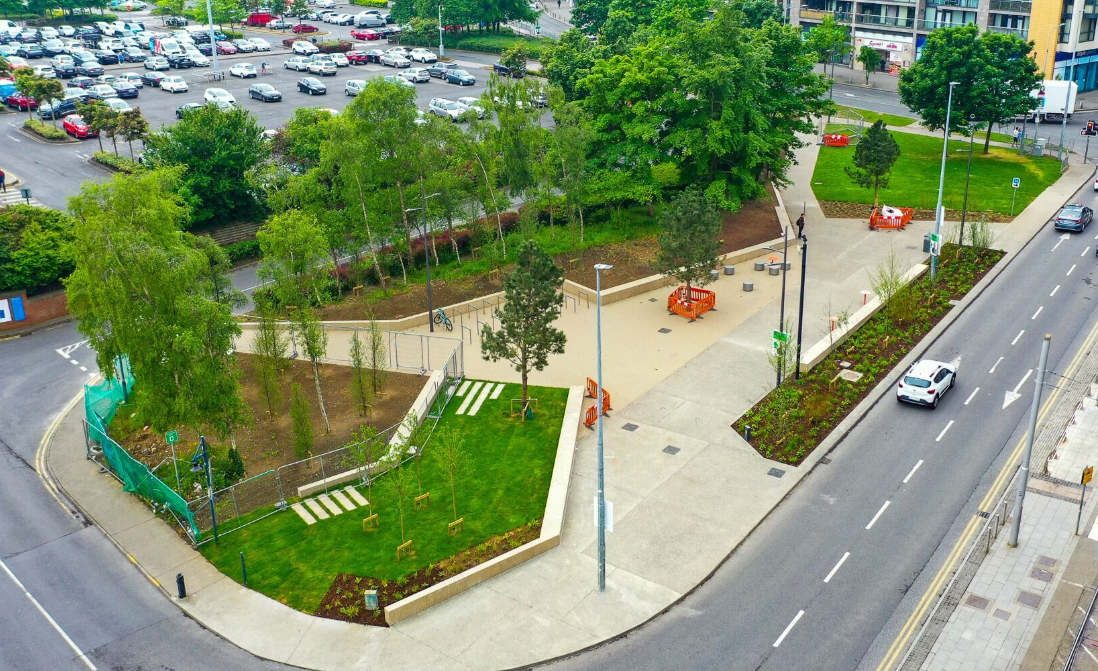 (ii) Securing the Objectives of the LAP
(ii) Securing the Objectives of the LAP
The Tallaght Town Centre LAP objectives relate to the whole area of the Town Centre.
Much of area has yet to be regenerated and therefore many objectives not achieved. 
The LAP converts Objectives into a ‘Vision’ with key projects underpinning the Plan Led approach. These can be found on the next slide. 
Some positive interventions have been achieved to date, such as the Public Realm, Innovation Centre, Housing etc.
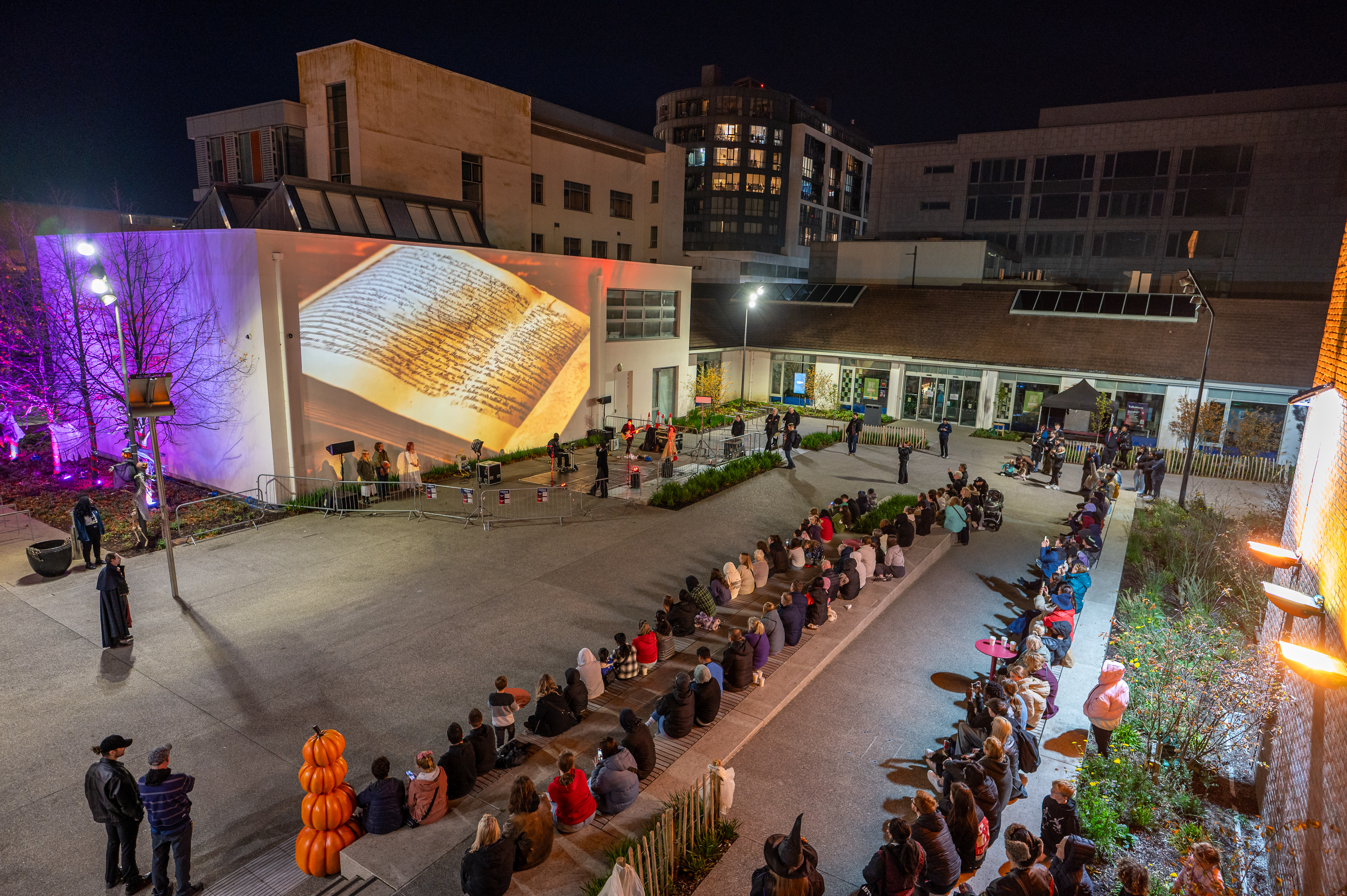 Achieving the ‘Vision’ of the LAP
Progress
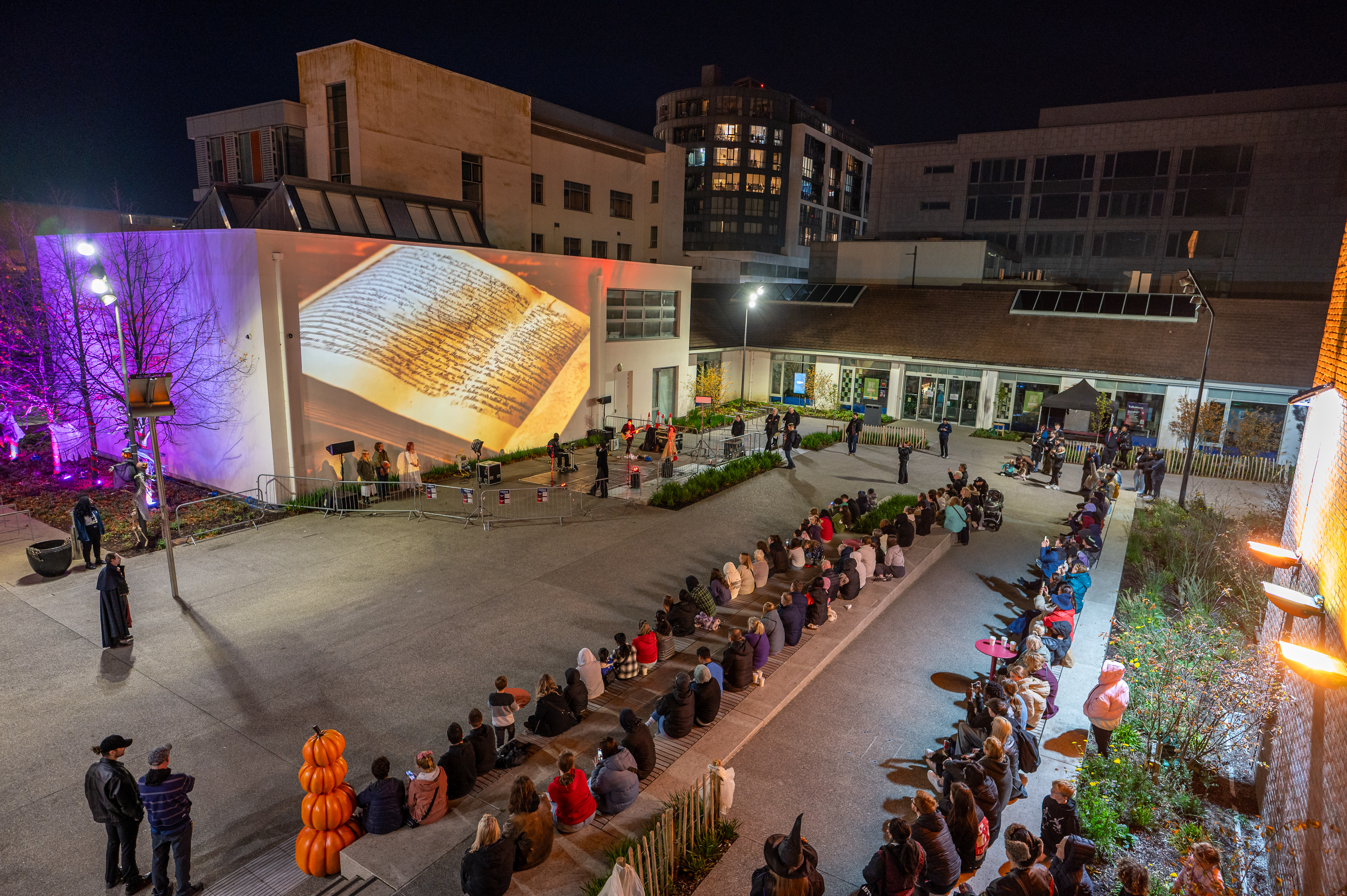 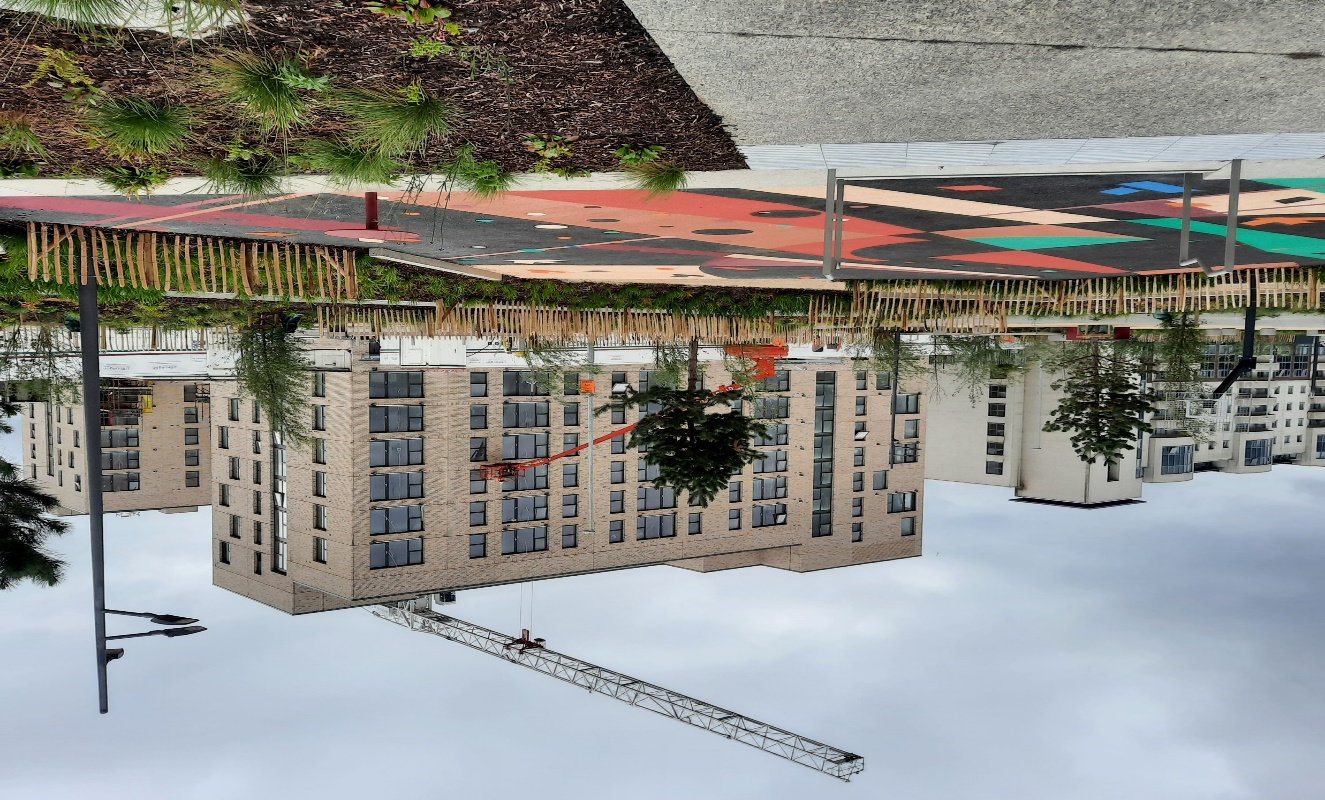 Sports Facilities
Parthalan Place
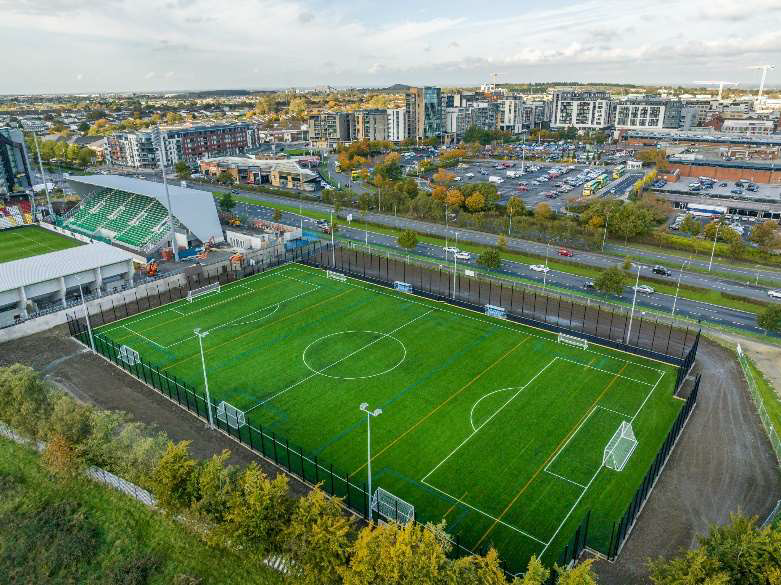 Belgard Cost Rental
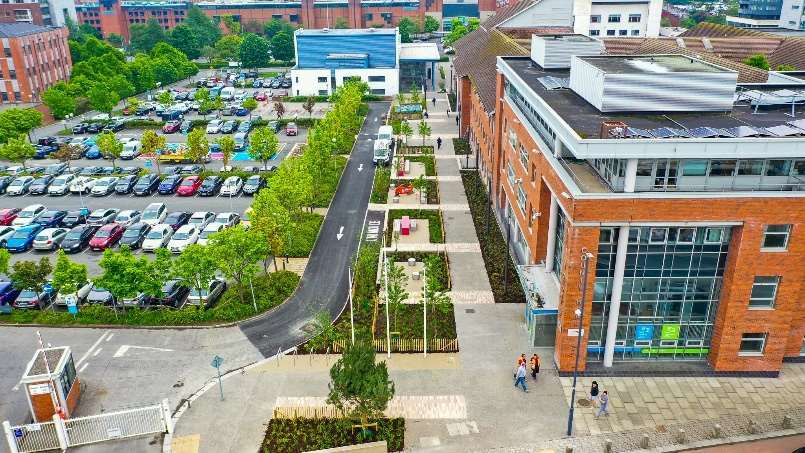 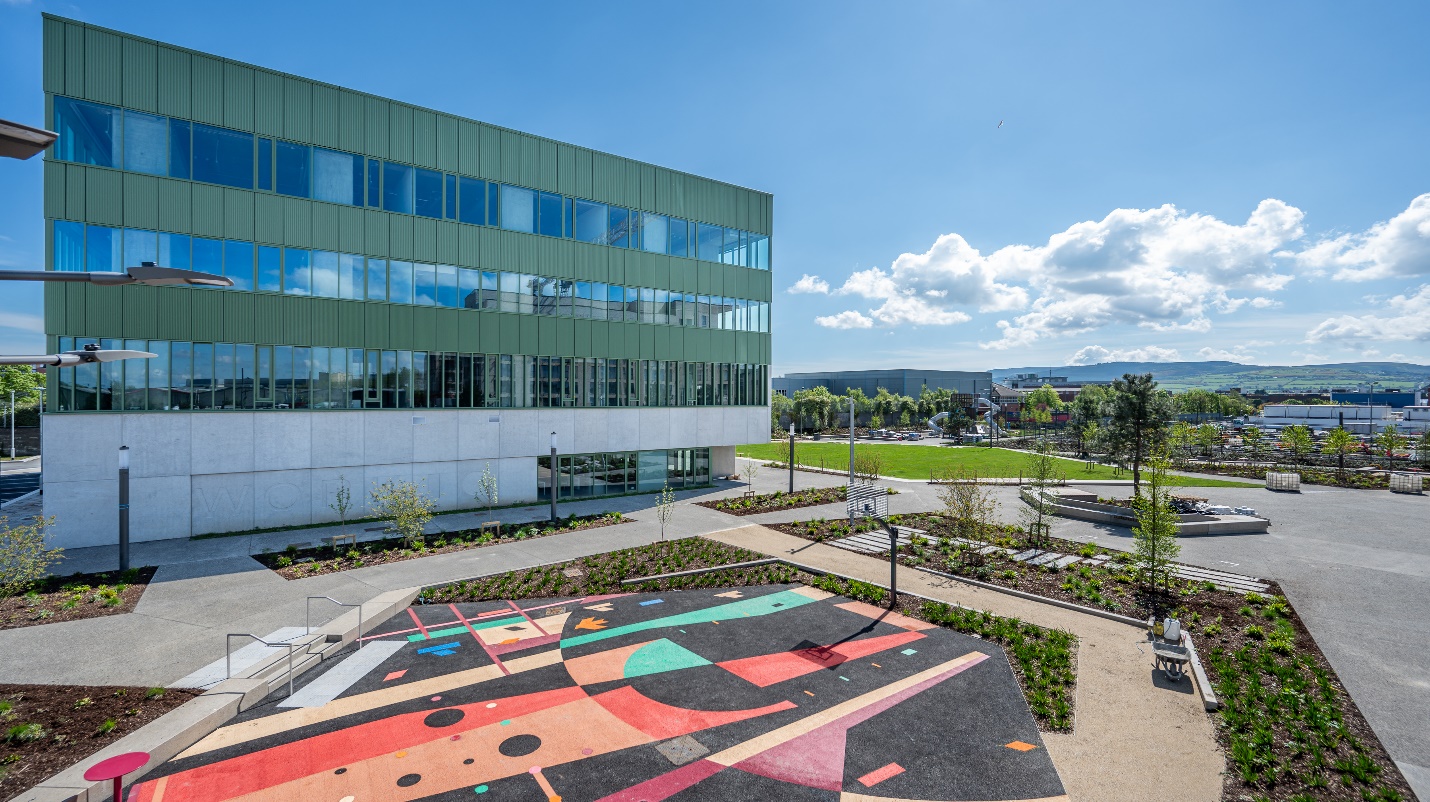 Work IQ / Innovation Quarter
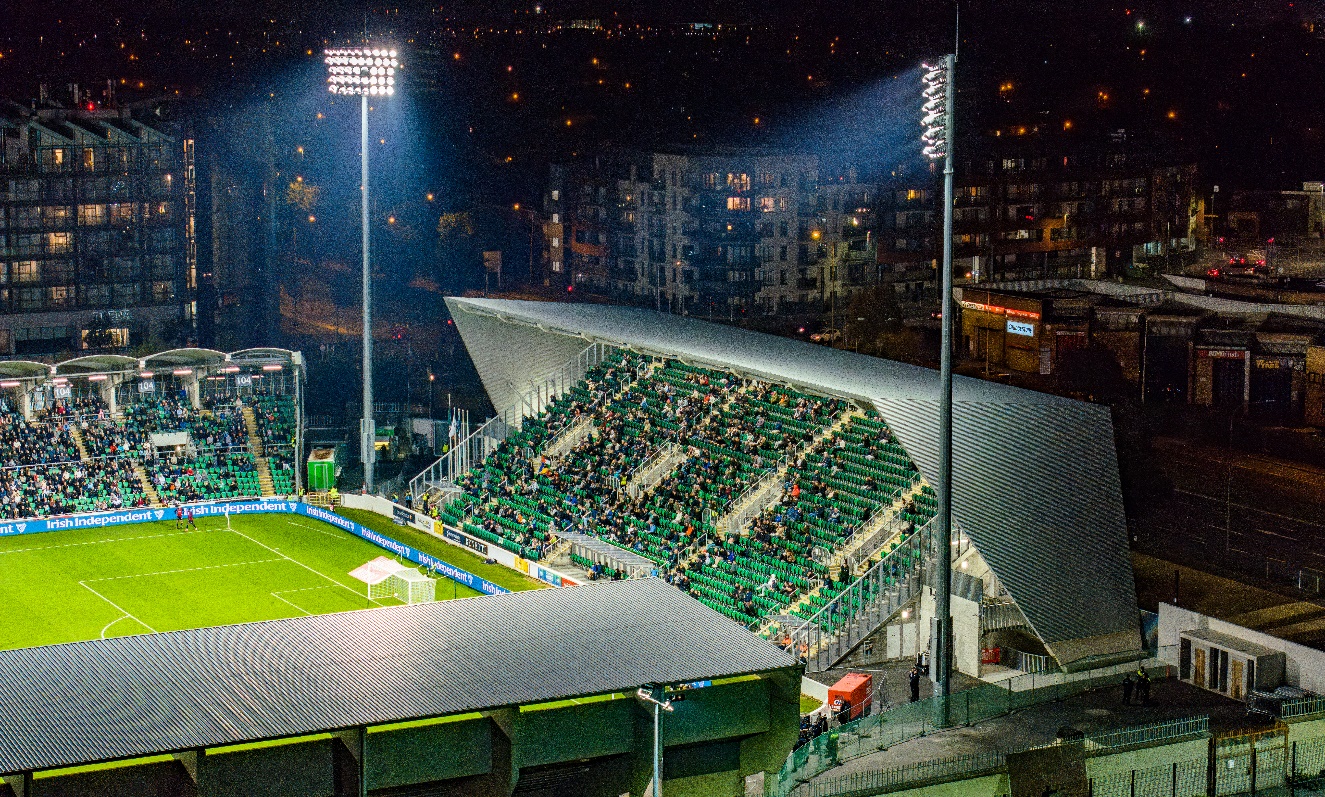 Tallaght Stadium
Public Realm
Housing Update
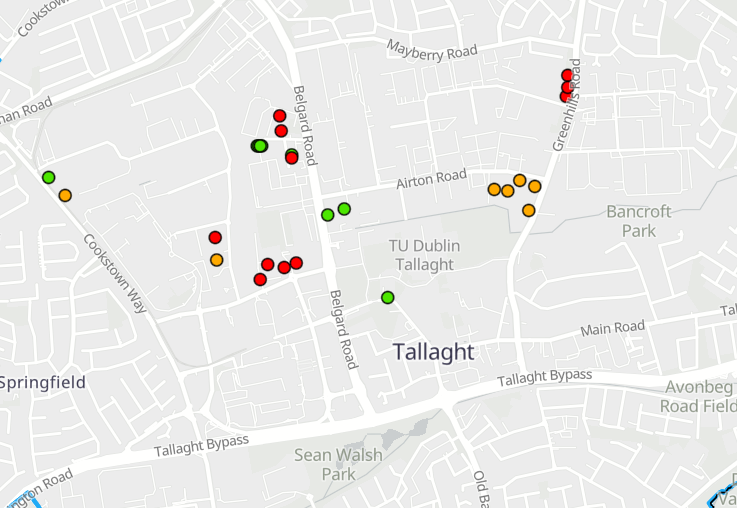 Green 
– Completed 

Orange 
- Under Construction 

Red 
– Permitted, not commenced 







Source: SDCC Housing Supply Monitor
(iii) Defer Timelines
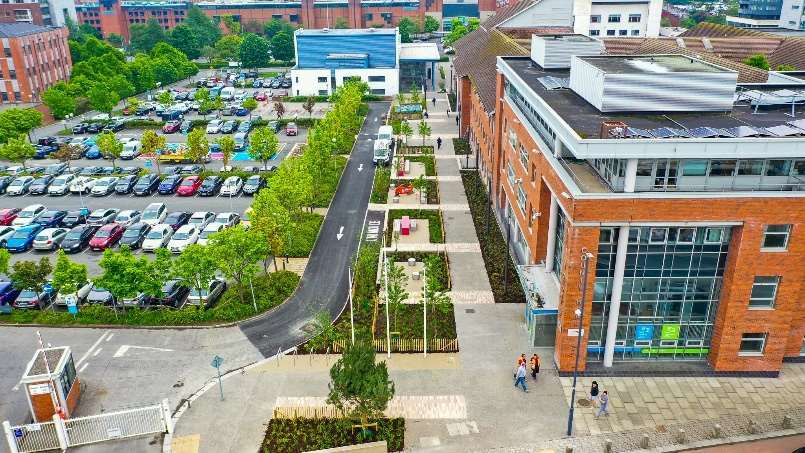 LAP duration extension decision is within 5 years of making the Plan 
Extension is to align with expiry of Development Plan in 2028
Changing Planning Context
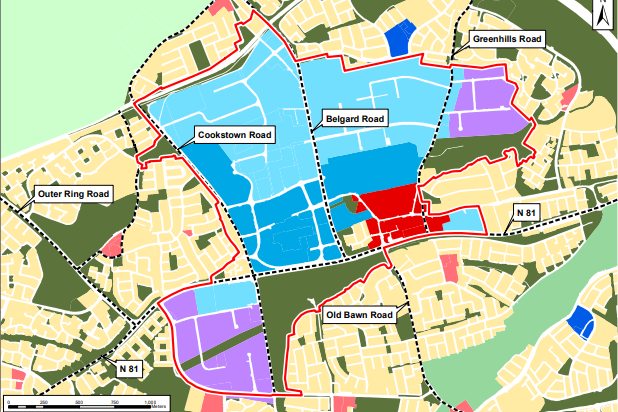 The current LAP for Tallaght has a lifespan of 6 years, from 2020 to 2026
The current County Development Plan has a lifespan of 6 years, from 2022 to 2028
Government has introduced the new Planning and Development Act, 2024, which will be enacted shortly, changing the nature of area plan options from LAPs to Urban Area Plans, Priority Area Plans, or Combined Area Plans.
The new Act also has changed Development Plans from a 6-year cycle to a 10-year cycle 
Extension of LAP will align the plans to ensure coherent approaches to development and no gap in bespoke policy for Tallaght
Conclusion 
Significant achievements and progress
LAP not progressed to be considered ‘substantially achieved’ 
Meets criteria of Planning and Development Act 2000 (as amended) for extension 

Recommended resolution by the Chief Executive 

‘That this Council approve the procedure to defer the sending of a notice under section 20(3)(a)(i) of the Planning and Development Act 2000 (as amended), that is, notices for making, amending or revoking the Local Area Plans in accordance with Section 19(1)(d) of the Planning and Development Acts 2000 (as amended) for the Tallaght Town Centre Local Area Plan for a further period, up to the expiry of the current South Dublin County Development Plan 2022-2028’
Resolution